4 Hear, O Israel: The Lord our God, the Lord is one. 5 Love the Lord your God with all your heart and with all your soul and with all your strength. 6 These commandments that I give you today are to be on your hearts. 7 Impress them on your children. Talk about them when you sit at home and when you walk along the road, when you lie down and when you get up. Deuteronomy 6:4-7 (NIV)
Let’s Pray…
Successful Parenting
“When they become teenagers put them in a barrel and feed them through the knot hole. When they turn sixteen stop up the knot hole!”
Mark Twain
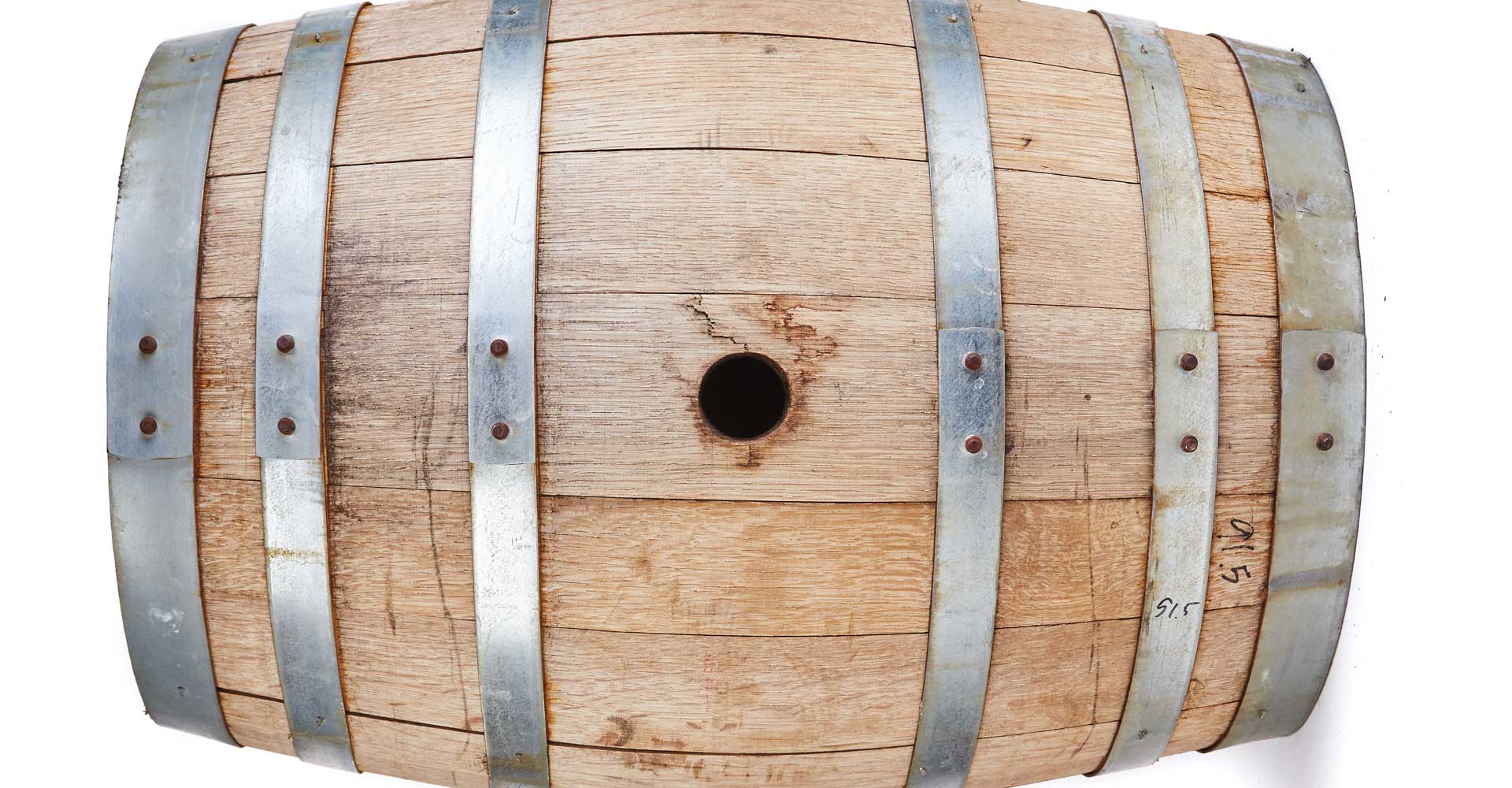 Successful Parenting
“Child-rearing is like baking a cake. You don’t realize you have a disaster until it’s too late.”
James Dobson
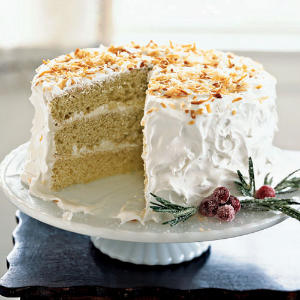 Biblical Tips for Parenting
Deuteronomy 6:4-7 (NIV)
I. Children are a gift from God
Psalm 127:3-5 (NIV)
Children are a heritage from the Lord, offspring a reward from him.4 Like arrows in the hands of a warrior    are children born in one’s youth.5 Blessed is the man whose quiver is full of them.They will not be put to shame when they contend with their opponents in court.
Deuteronomy 7:7-8 (NIV)
7 The Lord did not set his affection on you and choose you because you were more numerous than other peoples, for you were the fewest of all peoples. 8 But it was because the Lord loved you…
II. Unconditional love
John 3:16 (NIV)
For God so loved the world that he gave his one and only Son, that whoever believes in him shall not perish but have eternal life.
III. Recognize and Work with your Child’s Natural 	Talent or Inclination.
Proverbs 22:6 (NIV)
Start children off on the way they should go, and even when they are old they will not turn from it.
The KJV says; 
“Train up a child in the way he should go…”
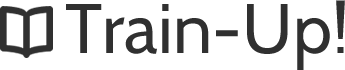 The root word of “train up” in the Hebrew is a word used to describe the palate or the roof of the mouth. It was used to describe the actions of a Hebrew mid-wife who after helping to deliver a baby would dip her finger in a paste made of dates and rub it on the gums of the new baby to create thirst and start the baby’s feeding instinct. 
(Charles Swindoll. You and Your Child. (Nashville: Thomas Nelson, 1977) )
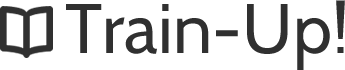 4 Hear, O Israel: The Lord our God, the Lord is one. 5 Love the Lord your God with all your heart and with all your soul and with all your strength. 6 These commandments that I give you today are to be on your hearts. 7 Impress them on your children. Talk about them when you sit at home and when you walk along the road, when you lie down and when you get up. Deuteronomy 6:4-7 (NIV)
IV. Consistent Discipline.
Proverbs 29:15 (NIV)
“rod and a reprimand impart wisdom, but a child left undisciplined disgraces its mother.”
Proverbs 29:17 (NIV)
“Discipline your children, and they will give you peace;they will bring you the delights you desire.”
“Twelve Rules for Raising Juvenile Delinquent Children.”
1. Begin with infancy to give the child everything he wants. In this way he will grow up to believe the world owes him a living.2. When he picks up bad words, laugh at him. This will make him think that it is cute.3. Never give him any spiritual training. Wait until he is twenty-one and then let him “decide for himself.’4. Avoid use of the word “wrong.” It may develop a guilt complex. This will condition him to believe later, when he is arrested for stealing a car, that society is against him and he is being persecuted.5. Pick up everything he leaves lying around. Do everything for him so that he will be experienced in throwing all responsibility on others.6. Let him read any printed matter he can get his hands on. Be careful, that the silverware and drinking glasses are sterilized, but let his mind feast on garbage.
7. Quarrel frequently in the presence of your children. In this way they won’t be shocked when the home is broken up later.8. Give a child all the spending money he wants. Never let him earn his own.9. Satisfy his every craving for food, drink and comfort. See that every sensual desire is gratified.10. Take his part against neighbours, teachers and policemen. They are all prejudiced against your child.11. When he gets into real trouble, apologize for yourself by saying, “I never could do anything with him.12. Prepare for a life of grief. You will likely have it. 

[Quoted by Charles Swindoll. You and Your Child. (Nashville, Nelson Pub., 1977) pp. 63-64.]
Ephesians 6:4 (NIV)
“Fathers, do not exasperate your children; instead, bring them up in the training and instruction of the Lord.
The word translated, “training” (paideia) it is the word we get pedagogy from. It can refer to discipline but normally contains the broader meaning of education.
V. Accept our Responsibility.
We are to be their Light, their guidance…
'Vitaï Lampada' is Latin for 'Torch of Life'…It aims to teach a moral lesson and provide a guiding principle for the conduct of life.
Vitai lampada
There's a breathless hush in the Close to-night -- Ten to make and the match to win -- A bumping pitch and a blinding light, An hour to play and the last man in. And it's not for the sake of a ribboned coat, Or the selfish hope of a season's fame, But his Captain's hand on his shoulder smote "Play up! play up! and play the game!"
Vitai lampada
The sand of the desert is sodden red, -- Red with the wreck of a square that broke; -- The Gatling's jammed and the colonel dead, And the regiment blind with dust and smoke. The river of death has brimmed his banks, And England's far, and Honour a name, But the voice of schoolboy rallies the ranks, "Play up! play up! and play the game!"
Vitai lampada
This is the word that year by year While in her place the School is set Every one of her sons must hear, And none that hears it dare forget. This they all with a joyful mind Bear through life like a torch in flame, And falling fling to the host behind -- "Play up! play up! and play the game!"
By Sir Henry Newbolt
Successful Parenting
4 Hear, O Israel: The Lord our God, the Lord is one. 5 Love the Lord your God with all your heart and with all your soul and with all your strength. 6 These commandments that I give you today are to be on your hearts. 7 Impress them on your children. Talk about them when you sit at home and when you walk along the road, when you lie down and when you get up. Deuteronomy 6:4-7 (NIV)